Building Your Financial House
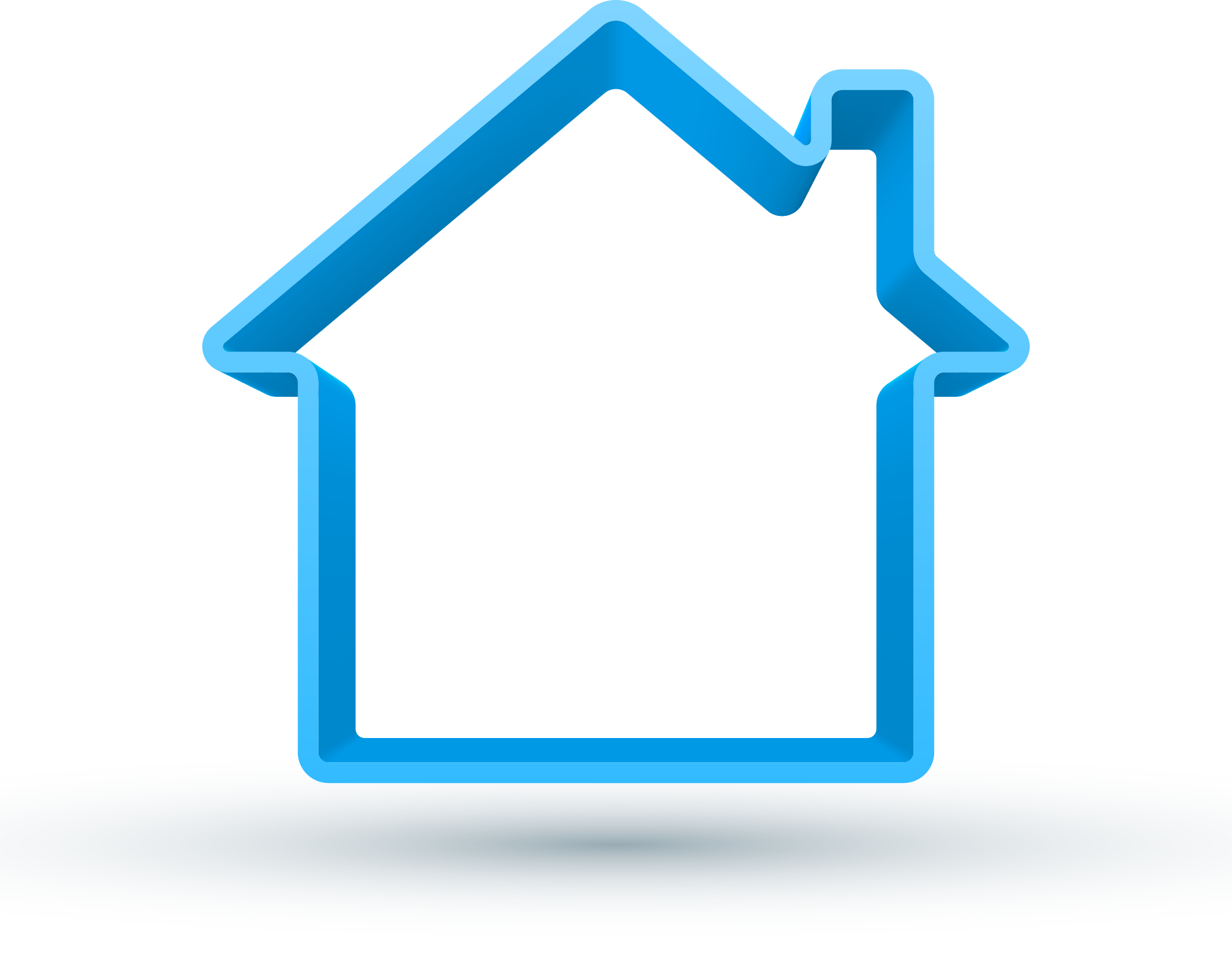 Like any proper structure, your financial house must be built on a good solid foundation. 
Once the foundation is in place, you can begin to add other levels to complete your financial plan.
Building Your Financial House
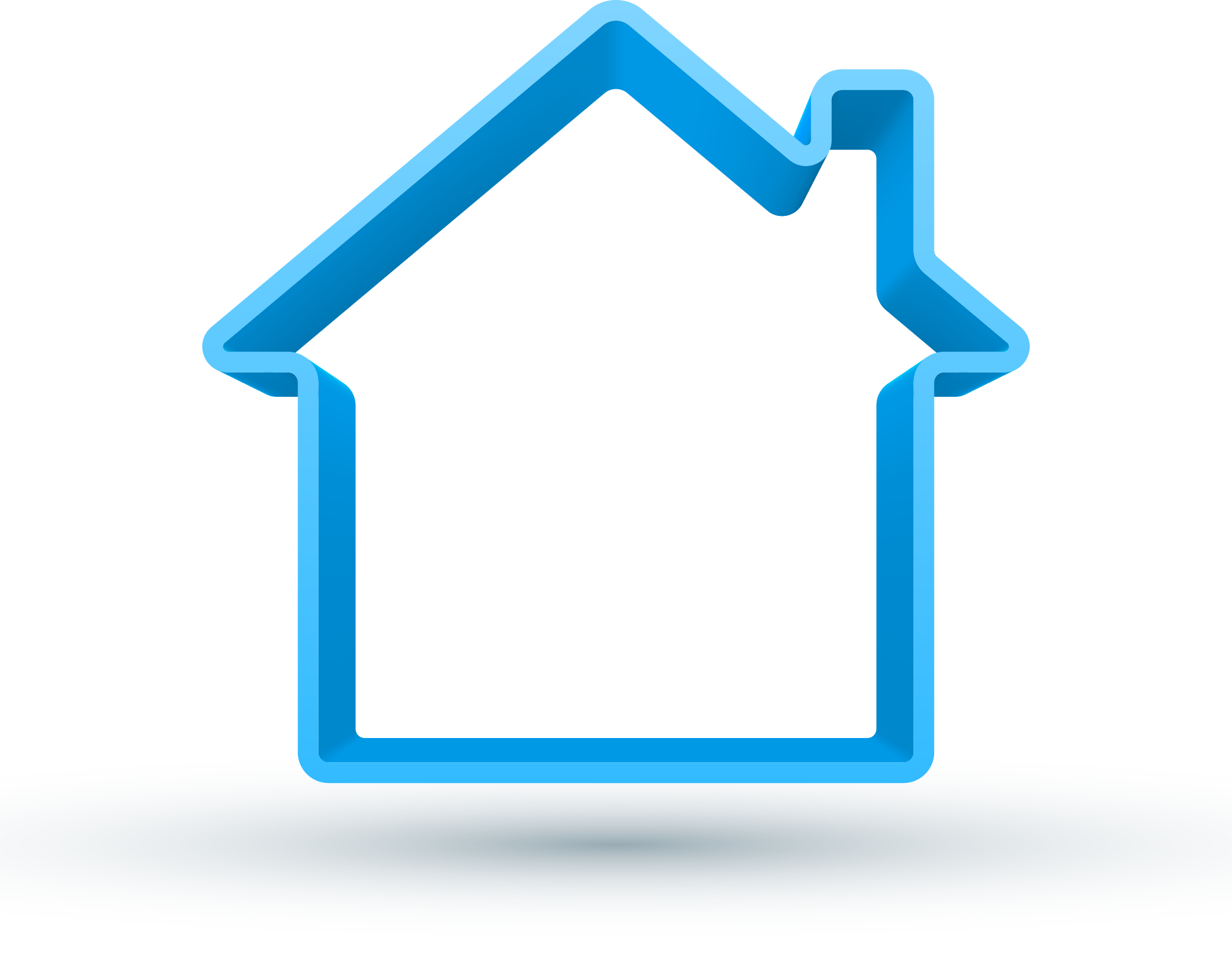 Like any proper structure, your financial house must be built on a good solid foundation. 
Once the foundation is in place, you can begin to add other levels to complete your financial plan.
The foundation of a solid financial plan is protection. If you do not have adequate cash reserves, you must protect your plan with sufficient cover: life, health, income, car and home. Make sure you don’t overpay on premiums so you can maintain your cover while eliminating your debts.
The Foundation
PROTECTION
Building Your Financial House
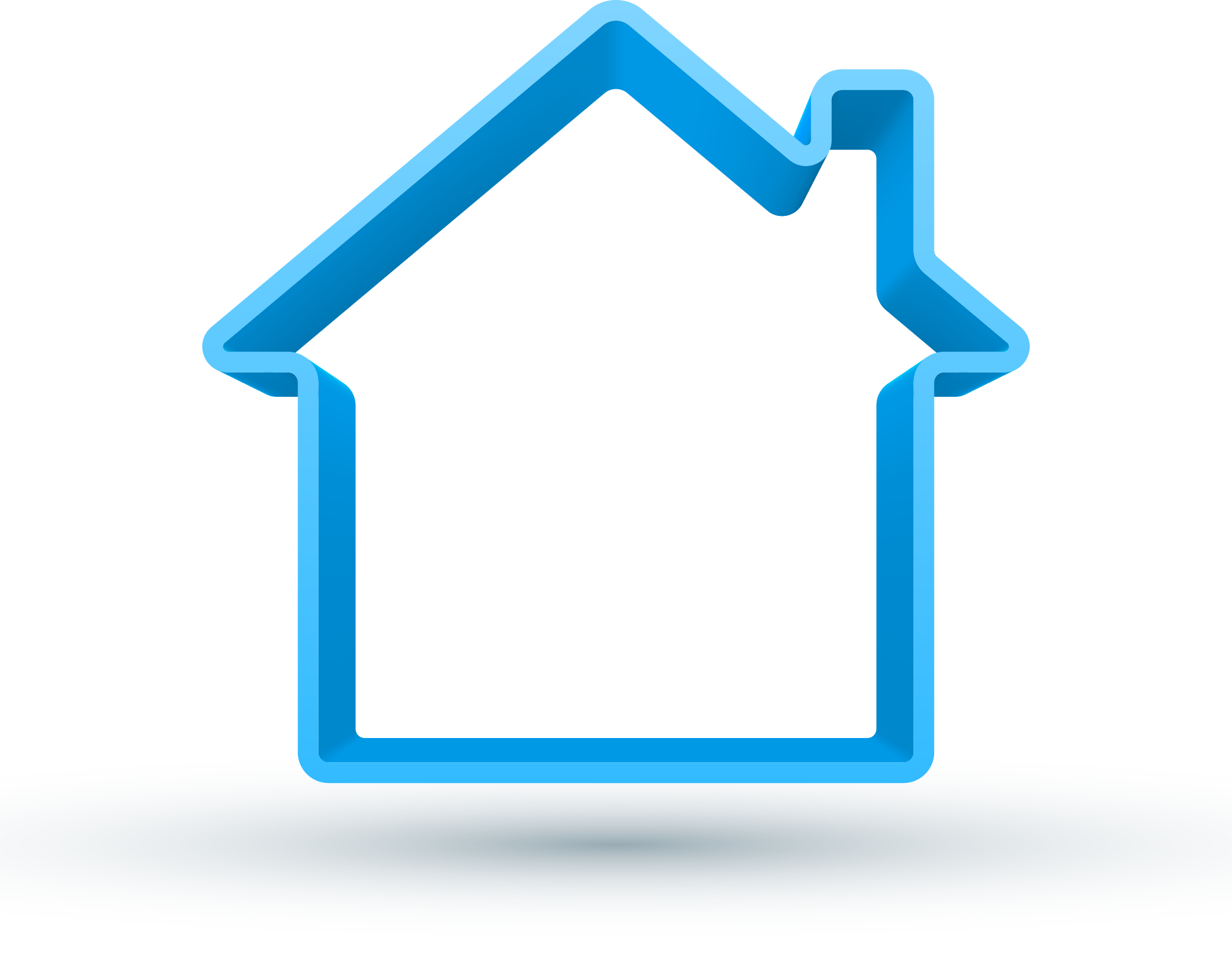 Like any proper structure, your financial house must be built on a good solid foundation. 
Once the foundation is in place, you can begin to add other levels to complete your financial plan.
Ground Floor
There are no quick solutions to getting out of debt, however, if you commit to a plan, you can become debt free sooner than you think.
DEBT MANAGEMENT
The foundation of a solid financial plan is protection. If you do not have adequate cash reserves, you must protect your plan with sufficient cover: life, health, income, car and home. Make sure you don’t overpay on premiums so you can maintain your cover while eliminating your debts.
The Foundation
PROTECTION
Building Your Financial House
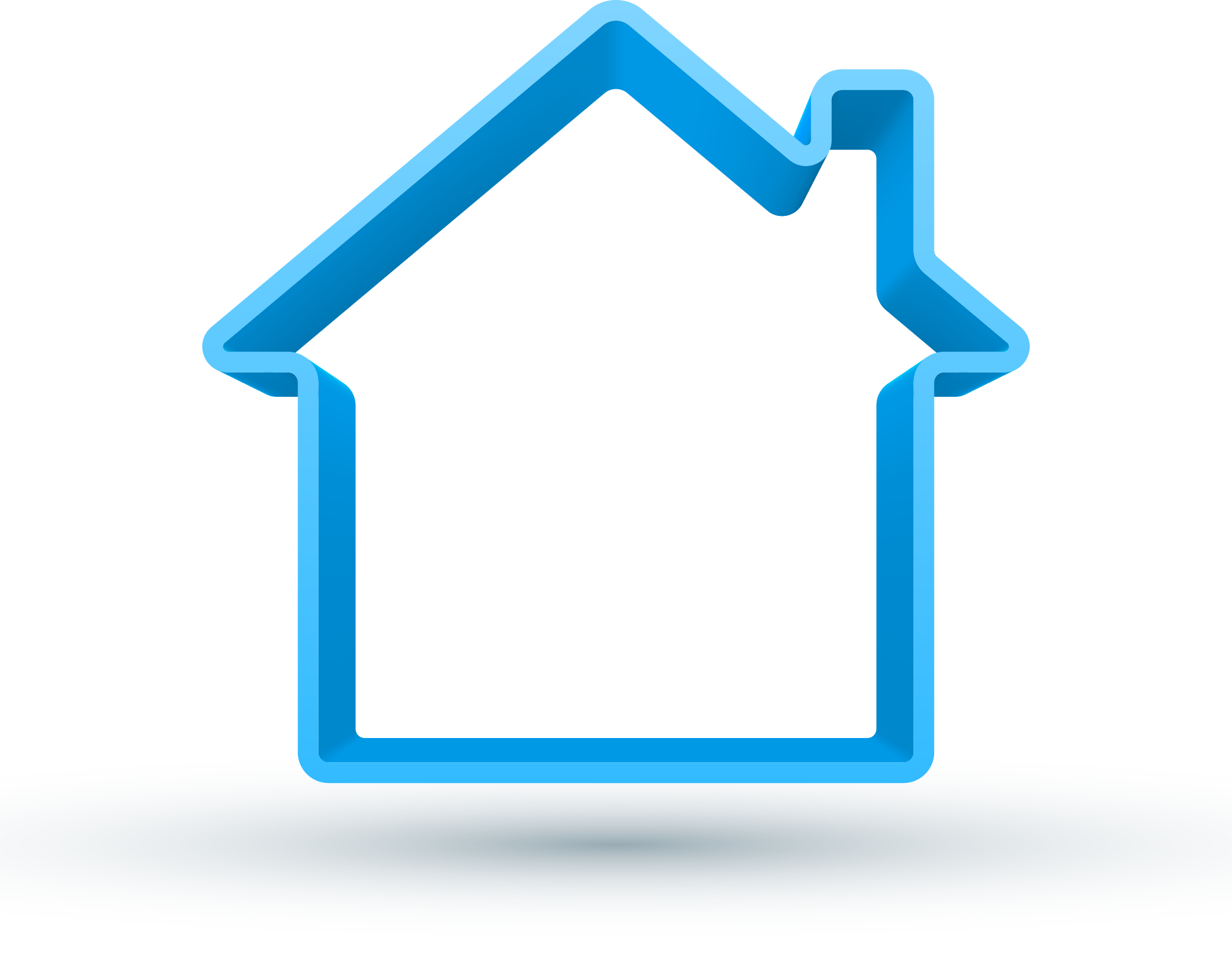 Like any proper structure, your financial house must be built on a good solid foundation. 
Once the foundation is in place, you can begin to add other levels to complete your financial plan.
First Floor
It is important to find the balance between spending and saving for your long-term goals and dreams. A proper budget will help you with this.
BUDGET PLANNING
Ground Floor
There are no quick solutions to getting out of debt, however, if you commit to a plan, you can become debt free sooner than you think.
DEBT MANAGEMENT
The foundation of a solid financial plan is protection. If you do not have adequate cash reserves, you must protect your plan with sufficient cover: life, health, income, car and home. Make sure you don’t overpay on premiums so you can maintain your cover while eliminating your debts.
The Foundation
PROTECTION
Building Your Financial House
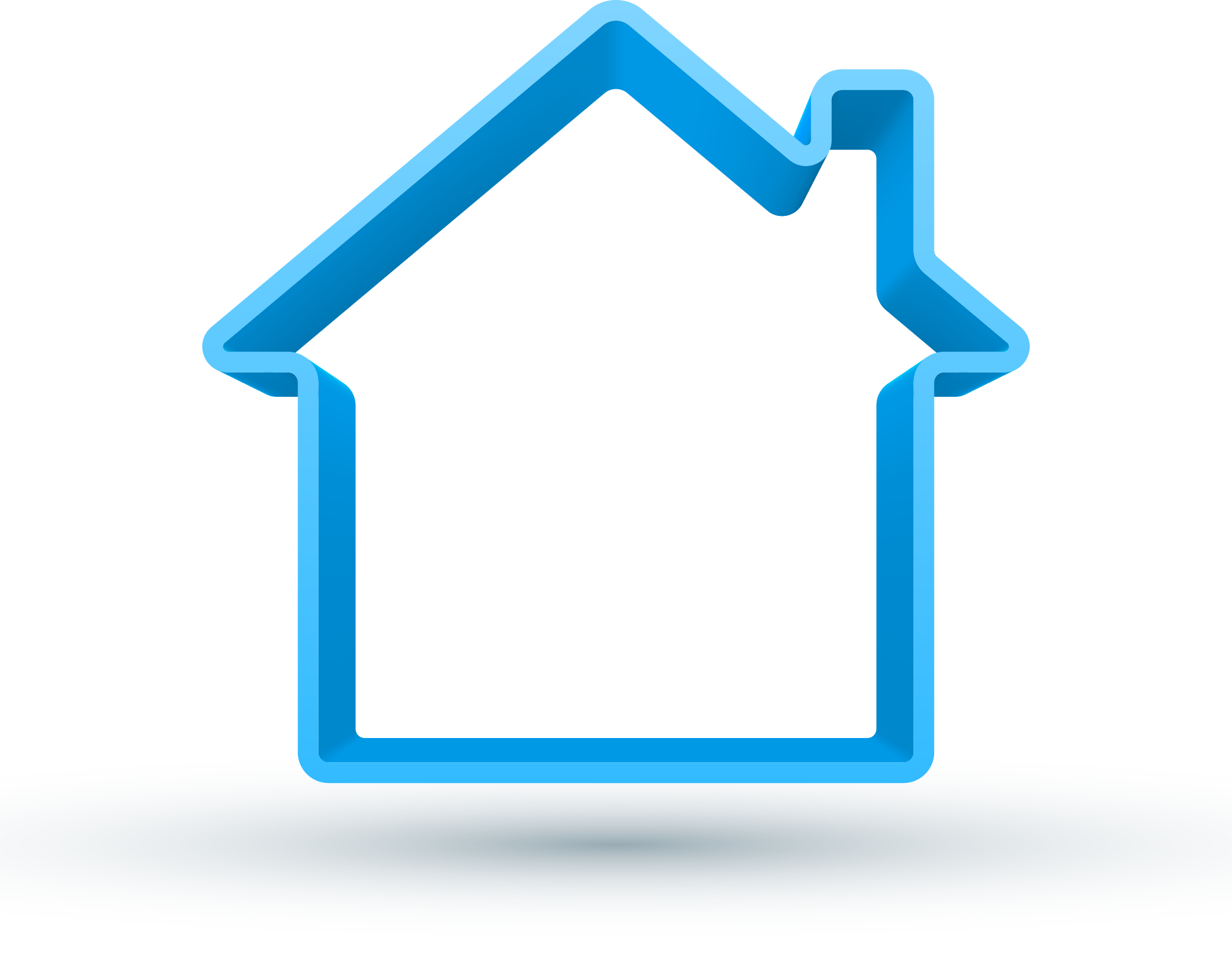 Like any proper structure, your financial house must be built on a good solid foundation. 
Once the foundation is in place, you can begin to add other levels to complete your financial plan.
Accumulating money takes time, consistency, patience and a sound plan. The first step is establishing an emergency fund equal to 3-6 months income. Then you can start saving for your short-term and long-term goals.
Second Floor
ASSET MANAGEMENT
First Floor
It is important to find the balance between spending and saving for your long-term goals and dreams. A proper budget will help you with this.
BUDGET PLANNING
Ground Floor
There are no quick solutions to getting out of debt, however, if you commit to a plan, you can become debt free sooner than you think.
DEBT MANAGEMENT
The foundation of a solid financial plan is protection. If you do not have adequate cash reserves, you must protect your plan with sufficient cover: life, health, income, car and home. Make sure you don’t overpay on premiums so you can maintain your cover while eliminating your debts.
The Foundation
PROTECTION
Building Your Financial House
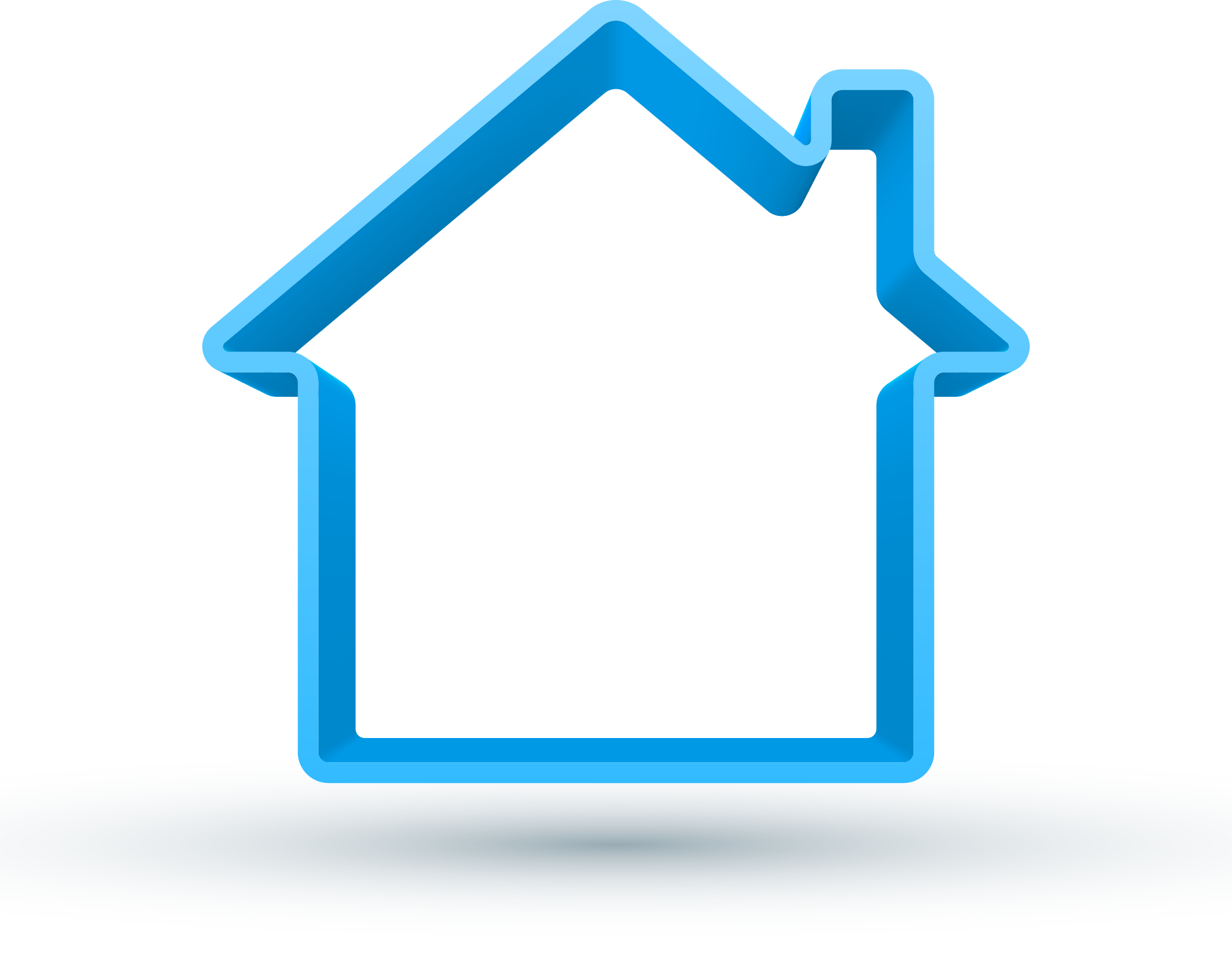 Like any proper structure, your financial house must be built on a good solid foundation. 
Once the foundation is in place, you can begin to add other levels to complete your financial plan.
Top Floor
You can maximise your income opportunities with a either a career change or a part-time business opportunity to help you reach your goals and dreams more quickly.
INCOME 
OPPORTUNITY
Accumulating money takes time, consistency, patience and a sound plan. The first step is establishing an emergency fund equal to 3-6 months income. Then you can start saving for your short-term and long-term goals.
Second Floor
ASSET MANAGEMENT
First Floor
It is important to find the balance between spending and saving for your long-term goals and dreams. A proper budget will help you with this.
BUDGET PLANNING
Ground Floor
There are no quick solutions to getting out of debt, however, if you commit to a plan, you can become debt free sooner than you think.
DEBT MANAGEMENT
The foundation of a solid financial plan is protection. If you do not have adequate cash reserves, you must protect your plan with sufficient cover: life, health, income, car and home. Make sure you don’t overpay on premiums so you can maintain your cover while eliminating your debts.
The Foundation
PROTECTION